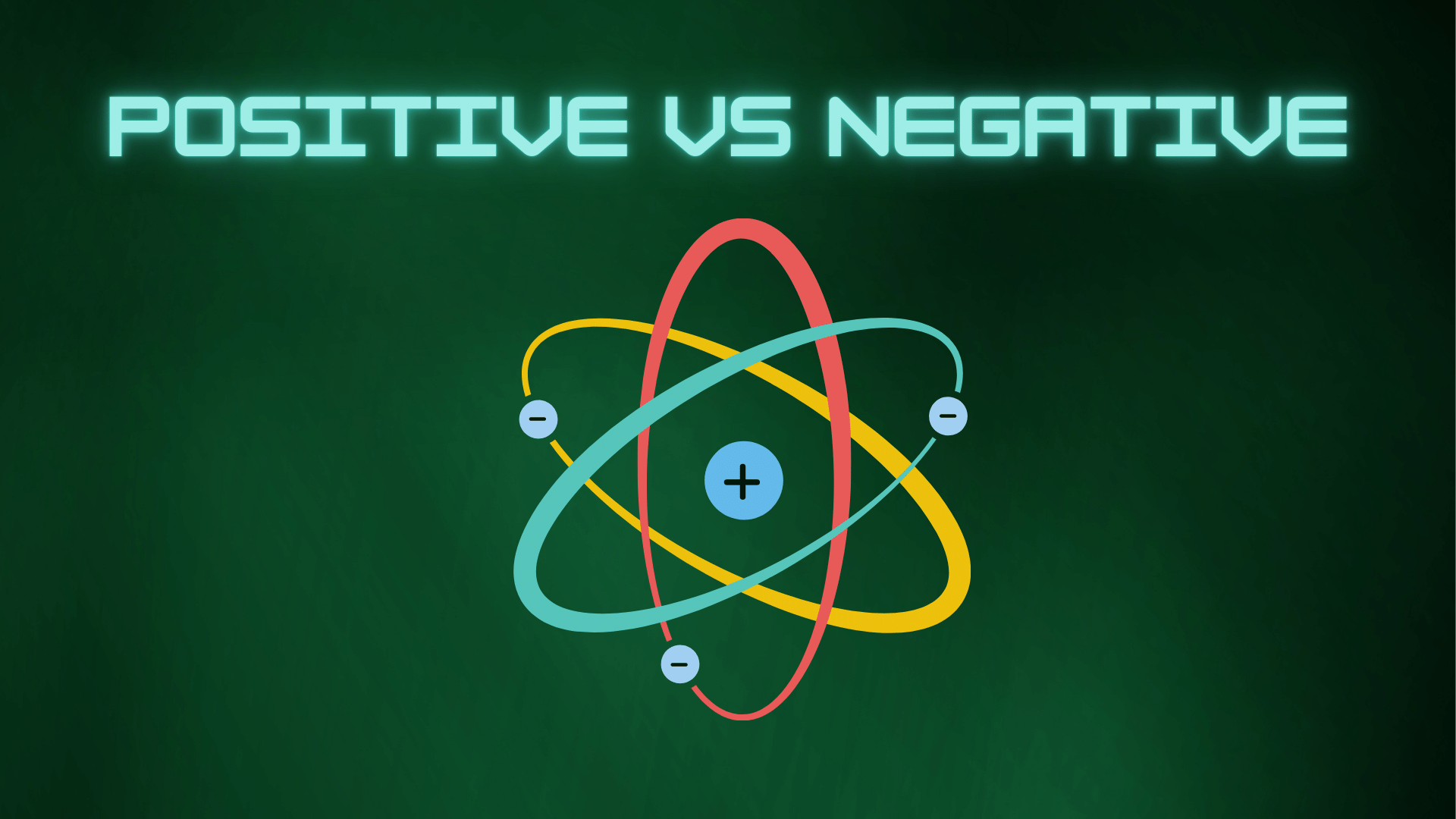 Positive VS Negative
[Speaker Notes: INTRODUCTION
One thing that is true in religion today (inside or outside the Lord’s church) is the desire to be positive
This is laudable, and certainly a Biblical concept
Consider these known and much appreciated passages (some of which, unfortunately, as taken out of context)
(Philippians 4:8), “Finally, brethren, whatever things are true, whatever things are noble, whatever things are just, whatever things are pure, whatever things are lovely, whatever things are of good report, if there is any virtue and if there is anything praiseworthy—meditate on these things.”
(1 Corinthians 3:16), “Do you not know that you are the temple of God and that the Spirit of God dwells in you?”
(John 3:16), “For God so loved the world that He gave His only begotten Son, that whoever believes in Him should not perish but have everlasting life.”
(Romans 8:2), “For the law of the Spirit of life in Christ Jesus has made me free from the law of sin and death.”
(Ephesians 2:8), “For by grace you have been saved through faith, and that not of yourselves; it is the gift of God, 9 not of works, lest anyone should boast.”
(Philippians 4:13), “I can do all things through Christ who strengthens me.”
There is no problem discussing, emphasizing or thinking about these passages
It is a part of declaring the whole counsel of God
(Acts 20:26-27) [As Paul did in Ephesus], “Therefore I testify to you this day that I am innocent of the blood of all men. 27 For I have not shunned to declare to you the whole counsel of God.”
However, there are two problems that can be seen in the religious world today
The first IS a refusal to declare the WHOLE counsel of God
This is seen in the refusal to condemn sin, and save sinners
(Jude 4), “For certain men have crept in unnoticed, who long ago were marked out for this condemnation, ungodly men, who turn the grace of our God into lewdness and deny the only Lord God and our Lord Jesus Christ.”
(1 John 2:15-16), “Do not love the world or the things in the world. If anyone loves the world, the love of the Father is not in him. 16 For all that is in the world—the lust of the flesh, the lust of the eyes, and the pride of life—is not of the Father but is of the world.”
(Titus 3:9-11), “But avoid foolish disputes, genealogies, contentions, and strivings about the law; for they are unprofitable and useless. 10 Reject a divisive man after the first and second admonition, 11 knowing that such a person is warped and sinning, being self-condemned.”
(Romans 1:28-32), “And even as they did not like to retain God in their knowledge, God gave them over to a debased mind, to do those things which are not fitting; 29 being filled with all unrighteousness, sexual immorality, wickedness, covetousness, maliciousness; full of envy, murder, strife, deceit, evil-mindedness; they are whisperers, 30 backbiters, haters of God, violent, proud, boasters, inventors of evil things, disobedient to parents, 31 undiscerning, untrustworthy, unloving, unforgiving, unmerciful; 32 who, knowing the righteous judgment of God, that those who practice such things are deserving of death, not only do the same but also approve of those who practice them.”
The second is a weird tendency for those who declare such positivity to be led in the opposite direction.
They are overwhelmed by the urge to put a positive spin on everything, and so they cannot help but criticizing and being negative about those that fail to measure up to their subjective standard of positivism.
Does this sound familiar – Anti (instiutionalism), Anti-choice (re: abortion)
How about: homophobic or even racist (when emphasizing the rule of law, etc.)
The word of God does not sustain a positivity that ignores sin and judgment
Please consider the following:

Based in part upon an article written by Joe Price, Positively Negative, June 12, 2011]
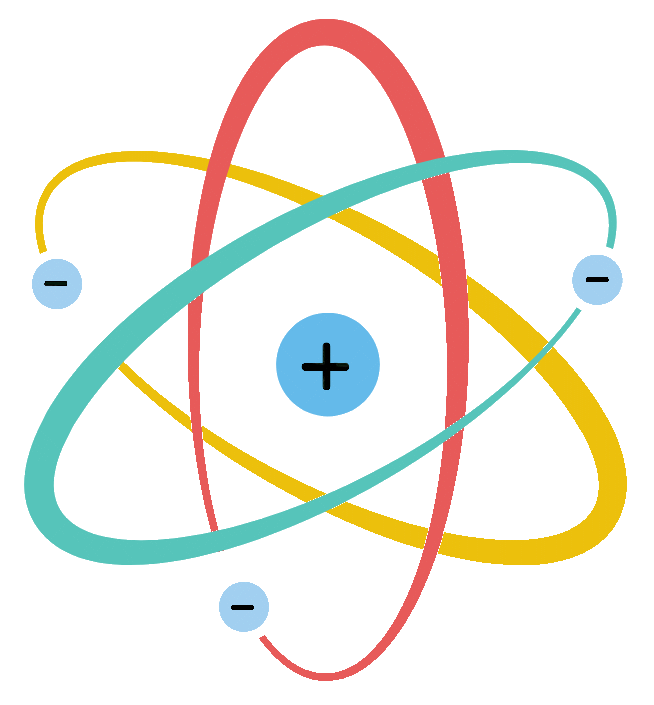 Are These Negative?
Jesus would have been called                      “negative” by some today
	John 2:14-17; Mathew 21:12-13
Stephen would be called “negative” by some today
	Acts 7;51; Acts 6:8-15; 7:54-60
Paul would be called “negative” by some today
	2 Timothy 2:17-18; cf. Phi. 4:9; 1 Timothy 1:18-20
[Speaker Notes: Are These Too Negative?
Jesus would have been called “negative” by some today. 
Twice Jesus publicly drove out the moneychangers from the temple because of their covetous conduct 
(John 2:14-17), [At the very beginning of his ministry], “And He found in the temple those who sold oxen and sheep and doves, and the money changers doing business. 15 When He had made a whip of cords, He drove them all out of the temple, with the sheep and the oxen, and poured out the changers’ money and overturned the tables. 16 And He said to those who sold doves, “Take these things away! Do not make My Father's house a house of merchandise!” 17 Then His disciples remembered that it was written, “Zeal for Your house has eaten Me up.”
(Matthew 21:12-13), [After his triumphant entry into Jerusalem, near the end of His time on earth], “Then Jesus went into the temple of God and drove out all those who bought and sold in the temple, and overturned the tables of the money changers and the seats of those who sold doves. 13 And He said to them, “It is written, ‘My house shall be called a house of prayer,’ but you have made it a ‘den of thieves.’ ”
Way too negative for some!  Though there is hesitation to criticize the Lord.  (You are not the Lord!  So…)
{CLICK] Stephen would be called “negative” by some brethren today.  Consider his words…
(Acts 7:51), “You stiff-necked and uncircumcised in heart and ears! You always resist the Holy Spirit; as your fathers did, so do you.”
They killed him for his bold proclamation. 
To some, that’s proof enough that he took the wrong approach – that he was “too negative”. 
Yet, Stephen took exactly the needed approach
(Acts 6:8-15), “And Stephen, full of faith and power, did great wonders and signs among the people. 9 Then there arose some from what is called the Synagogue of the Freedmen (Cyrenians, Alexandrians, and those from Cilicia and Asia), disputing with Stephen. 10 And they were not able to resist the wisdom and the Spirit by which he spoke. 11 Then they secretly induced men to say, “We have heard him speak blasphemous words against Moses and God.” 12 And they stirred up the people, the elders, and the scribes; and they came upon him, seized him, and brought him to the council. 13 They also set up false witnesses who said, “This man does not cease to speak blasphemous words against this holy place and the law; 14 for we have heard him say that this Jesus of Nazareth will destroy this place and change the customs which Moses delivered to us.” 15 And all who sat in the council, looking steadfastly at him, saw his face as the face of an angel.”
(Acts 7:54-60), “When they heard these things they were cut to the heart, and they gnashed at him with their teeth. 55 But he, being full of the Holy Spirit, gazed into heaven and saw the glory of God, and Jesus standing at the right hand of God, 56 and said, “Look! I see the heavens opened and the Son of Man standing at the right hand of God!” 57 Then they cried out with a loud voice, stopped their ears, and ran at him with one accord; 58 and they cast him out of the city and stoned him. And the witnesses laid down their clothes at the feet of a young man named Saul. 59 And they stoned Stephen as he was calling on God and saying, “Lord Jesus, receive my spirit.” 60 Then he knelt down and cried out with a loud voice, “Lord, do not charge them with this sin.” And when he had said this, he fell asleep.”
It was the sinful attitude of the Jews at fault for Stephen’s martyrdom, not his harsh speech.
[CLICK] Paul would be called “negative” by some  today.
Paul had the audacity to actually name names of men who were leading people astray from the truth by their false doctrine (a hallmark of negativism in the sight of some brethren)! 
He named Hymenaeus and Philetus as men who had strayed from the faith and were overthrowing peoples’ faith.
(2 Timothy 2:17-18), “And their message will spread like cancer. Hymenaeus and Philetus are of this sort, 18 who have strayed concerning the truth, saying that the resurrection is already past; and they overthrow the faith of some.” 
Yet some brethren, being so convinced they must always be positive, are positively against following this apostolic example which warn sinners and protects the innocent 
(Philippians 4:9), “The things which you learned and received and heard and saw in me, these do, and the God of peace will be with you.”
(1 Timothy 1:18-20), “This charge I commit to you, son Timothy, according to the prophecies previously made concerning you, that by them you may wage the good warfare, 19 having faith and a good conscience, which some having rejected, concerning the faith have suffered shipwreck, 20 of whom are Hymenaeus and Alexander, whom I delivered to Satan that they may learn not to blaspheme. “]
Conclusion
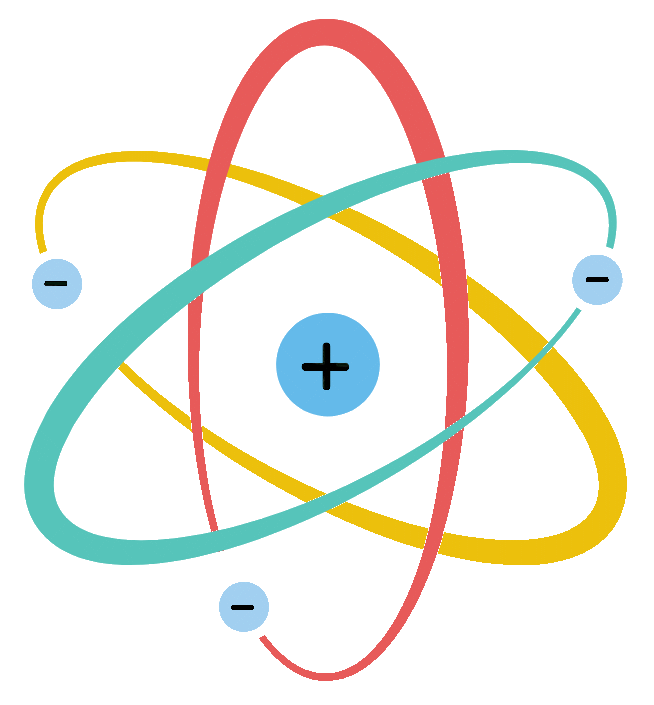 Fundamental Principle: 

God’s word is truth and defines our obedience to Him.

We obey, even when others say it is negative!
	cf. Matthew 5:10-12
[Speaker Notes: Conclusion:
We are not advocating negativism for the sake of being negative; far from it 
(Philippians 4:5), “Rejoice in the Lord always. Again I will say, rejoice! 5 Let your gentleness be known to all men. The Lord is at hand.” 
Rather, we seek to advance a fundamental principle of truth:
God’s word is truth and defines our obedience to Him. 
We must not rely on the wisdom of men to tell us what is “positive” or “negative” 
When we make His purposes ours, we will positively obey Him even when others say we are being negative by doing so. 
(Matthew 5:10-12), “Blessed are those who are persecuted for righteousness’ sake, For theirs is the kingdom of heaven. 11 “Blessed are you when they revile and persecute you, and say all kinds of evil against you falsely for My sake. 12 Rejoice and be exceedingly glad, for great is your reward in heaven, for so they persecuted the prophets who were before you.”]